Landasan teori ekonomi dan manajemen
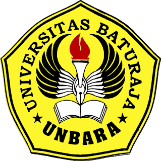 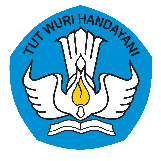 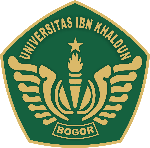 Mata kuliah:
Pengantar Teknologi Pendidikan
Ekonomi ???
Secara etimologis:
Bahasa yunani OIKOS berarti “Keluarga, rumah tangga” dan NOMOS berarti “peraturan, aturan hukum”
Dengan demikian, Ekonomi adalah peraturan rumah tangga
Objek kajian ilmu ekonomi
Perilaku manusia dan kelompok manusia dalam memenuhi kebutuhan hidupnya
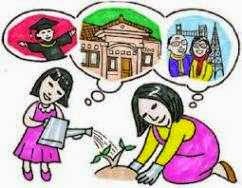 Subjek kajian ekonomi pendidikan
Konstribusi pendidikan terhadap pertumbuhan ekonomi
Pendidikan menciptakan dan menghasilkan pengetahuan baru yang membawa pengaruh terhadap proses produksi
Pendidikan menjadi sarana dalam proses difusi dan transmisi pengetahuan, teknologi, dan informasi yang dapat mengubah pola berpikir, bertindak, dan kultur bekerja
Analisis ekonomi
Analisis ekonomi adalah pembuatan keputusan yang bijak dengan memenuhi syarat efektivitas dan efisiensi
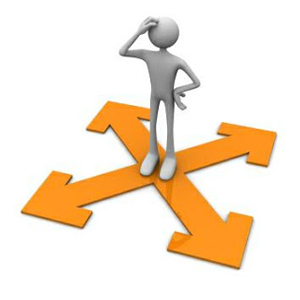 Lanjutan …
Dalam memecahkan masalah-masalah belajar pada manusia yang kompleks perlu berlandaskan teori ekonomi dalam hal memilih alternatif terbaik yang efektif dan efisien
Lanjutan …
Secara konseptual TP berperan untuk membelajarkan manusia dengan mengembangkan dan atau menggunakan aneka sumber belajar, yang meliputi SDM, SDA dan lingkungan, sumber daya peluang atau kesempatan, serta dengan meningkatkan efektivitas dan efisiensi sumber daya ekonomi khususnya keuangan (Miarso, 2004: 701)
Kontribusi teori ekonomi dalam TP
Meningkatkan efisiensi pendidikan
Meningkatkan efektivitas pendidikan
Meningkatkan produktivitas pendidikan
Mempercepat proses pembelajaran
Meningkatkan kualitas pembelajaran
Manajemen ???
Manajemen artinya efektif dalam mengelola orang, proses, infrastruktur fisik, dan sumber daya keuangan untuk mencapai tujuan yang telah ditentukan (Donaldson, Smaldino dan Pearson)
Prinsip pemasaran yang diadopsi oleh TP
Product
Memiliki makna sebagai aspek berwujud, seperti media pembelajaran, atau program yang dirumuskan oleh teknolog pendidikan, serta jasa yang diberikan langsung kepada pelanggan
Price
Memiliki makna pembayaran yang dikenakan kepada pelanggan karena ia bersedia membeli/menggunakan produk, program, atau jasa teknologi pendidikan
Place
Memiliki makna kenyamanan yang ditawarkan oleh teknolog pendidikan kepada pelanggan agar merasa puas atas produk, program, atau jasa yang dihasilkan dengan mengindahkan manajemen mutu
Promotion
Memiliki makna kemampuan teknolog pendidikan dalam menawarkan atau memperkenalkan kemampuannya untuk mengembangkan produk, program, serta layanan langsung bagi pelanggan
Penerapan prinsip manajemen dalam teknologi pendidikan
Adanya fase (identifikasi masalah, analisis lingkungan, dan pengaturan manajemen) dalam model  Instructional development Institute
Penerapan dalam manajemen proyek, manajemen sumber daya, dan manajemen sistem delivery melalui tahapan perencanaan, monitoring dan pengendalian
Penerapan prinsip manajemen dalam pengelolaan kelas dalam hal karakteristik peserta didik, perkiraan waktu, strategi dan metode yang tepat.
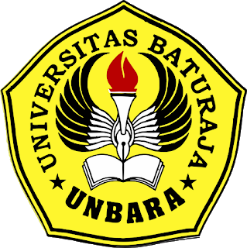 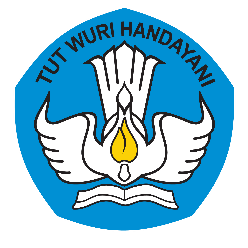 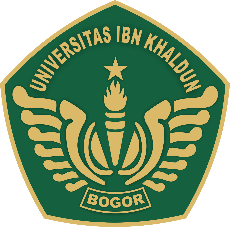 Terima Kasih